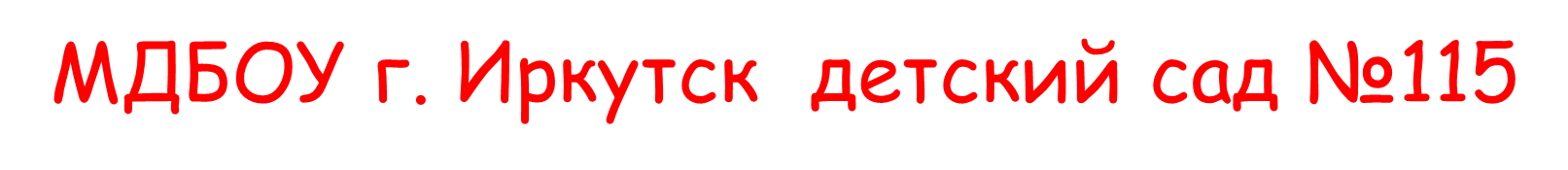 Творческий отчет по проекту 
«День хлебороба» - 
(откуда пришёл хлеб)
Банк практического материала подготовила воспитатель: Поломошнова Людмила Александровна
Программные задачи проекта
Формировать экологическую культуру у детей;
уточнить и расширять кругозор детей о хлебе и народных традициях.
Расширять представление детей о сельскохозяйственных профессиях (овощеводы, агрономы, хлеборобы и т.п.);
Воспитывать бережное отношение к хлебу и уважение к сельскохозяйственному труду;
Развивать способности детей в различных видах художественно –
эстетической деятельности.
Учить детей создавать композицию; развивать способность к
формообразованию
Информационные центры в группах
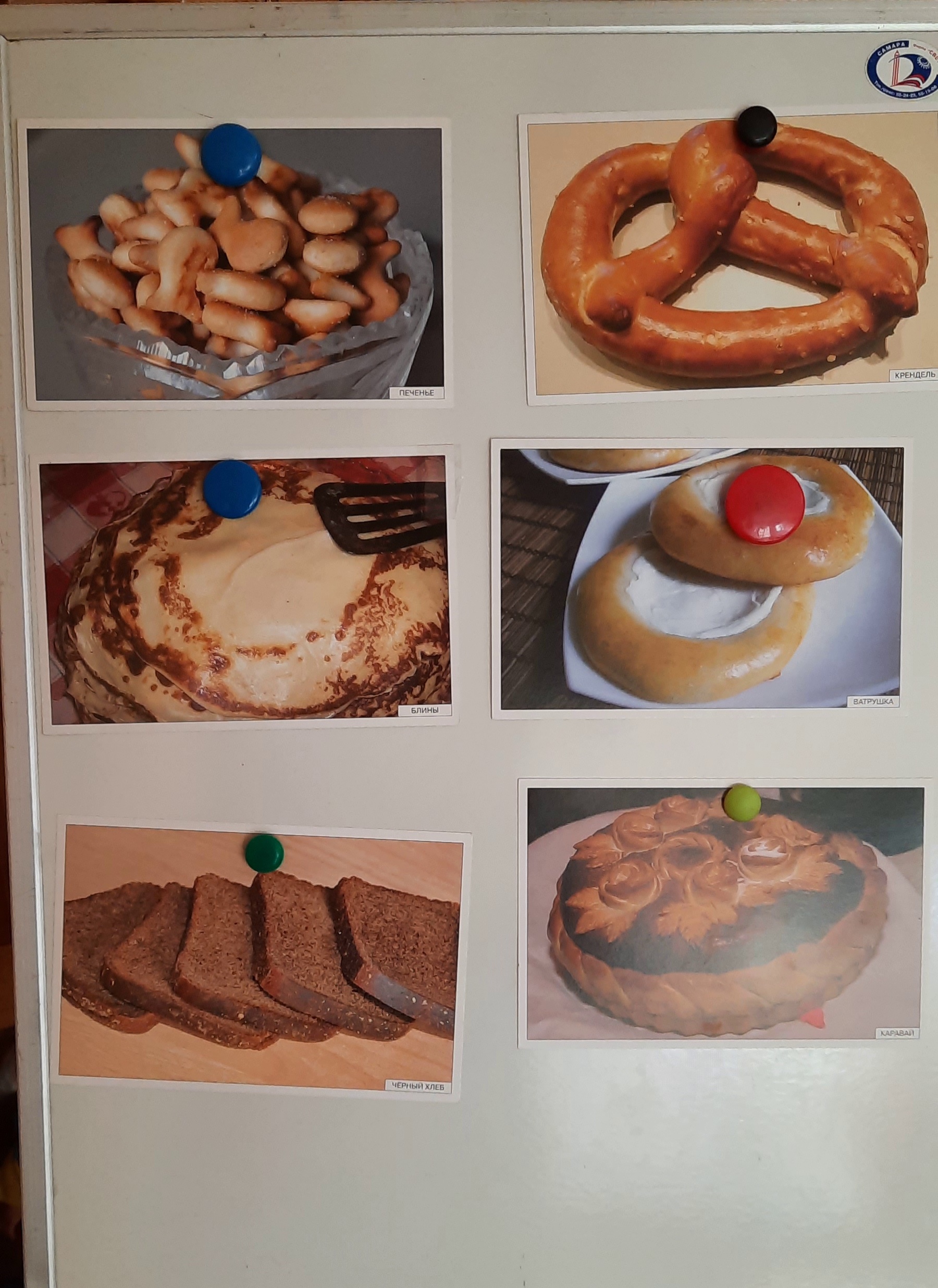 Статичные баннеры
Информационные буклеты для родителей
Модульное пространство «Сухой дождь»
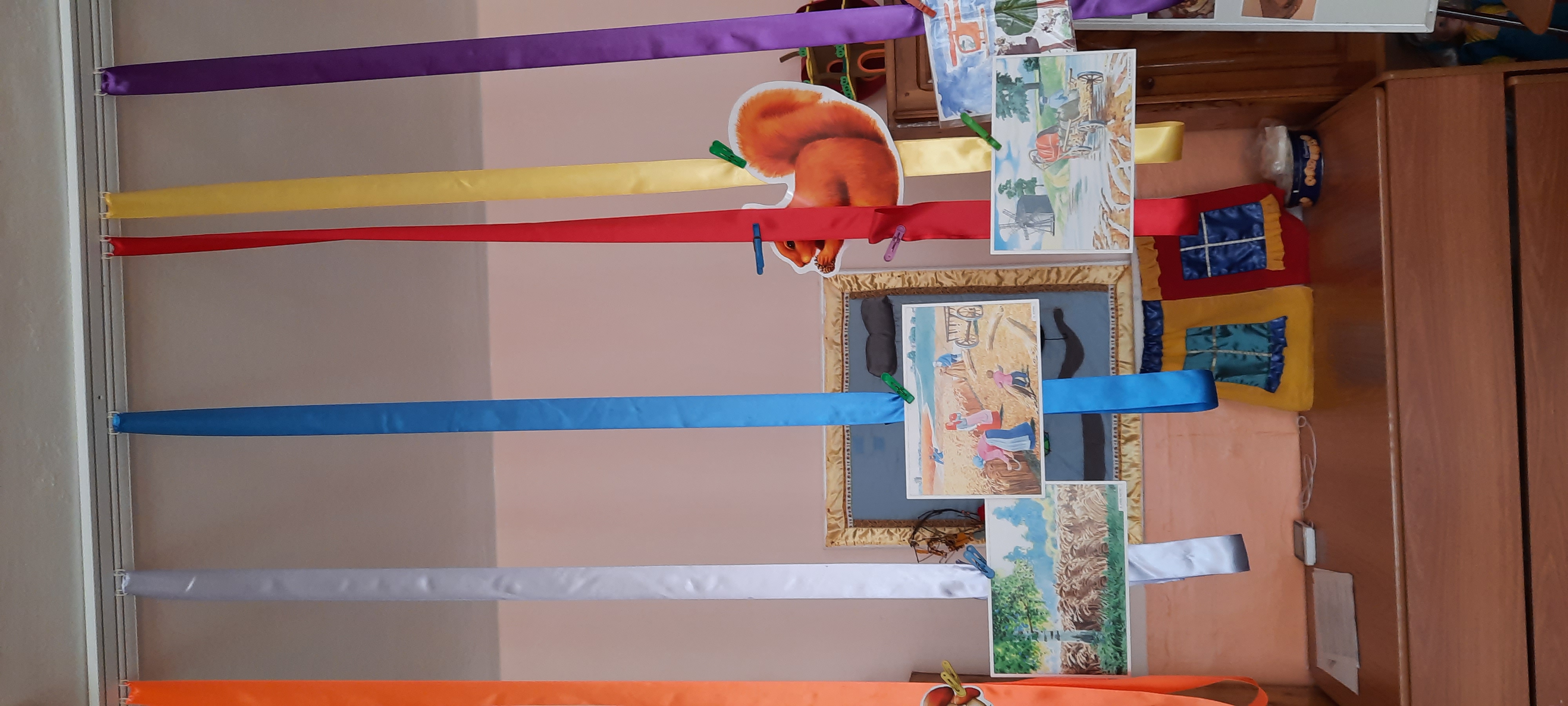 Творческая мастерская «Хлеб - всему голова»
Художественная мастерская (рисование)
Проекты групп с элементами аппликации
Творческая мастерская «Каравай»(лепка)
Лепка «Хлебобулочные изделия»
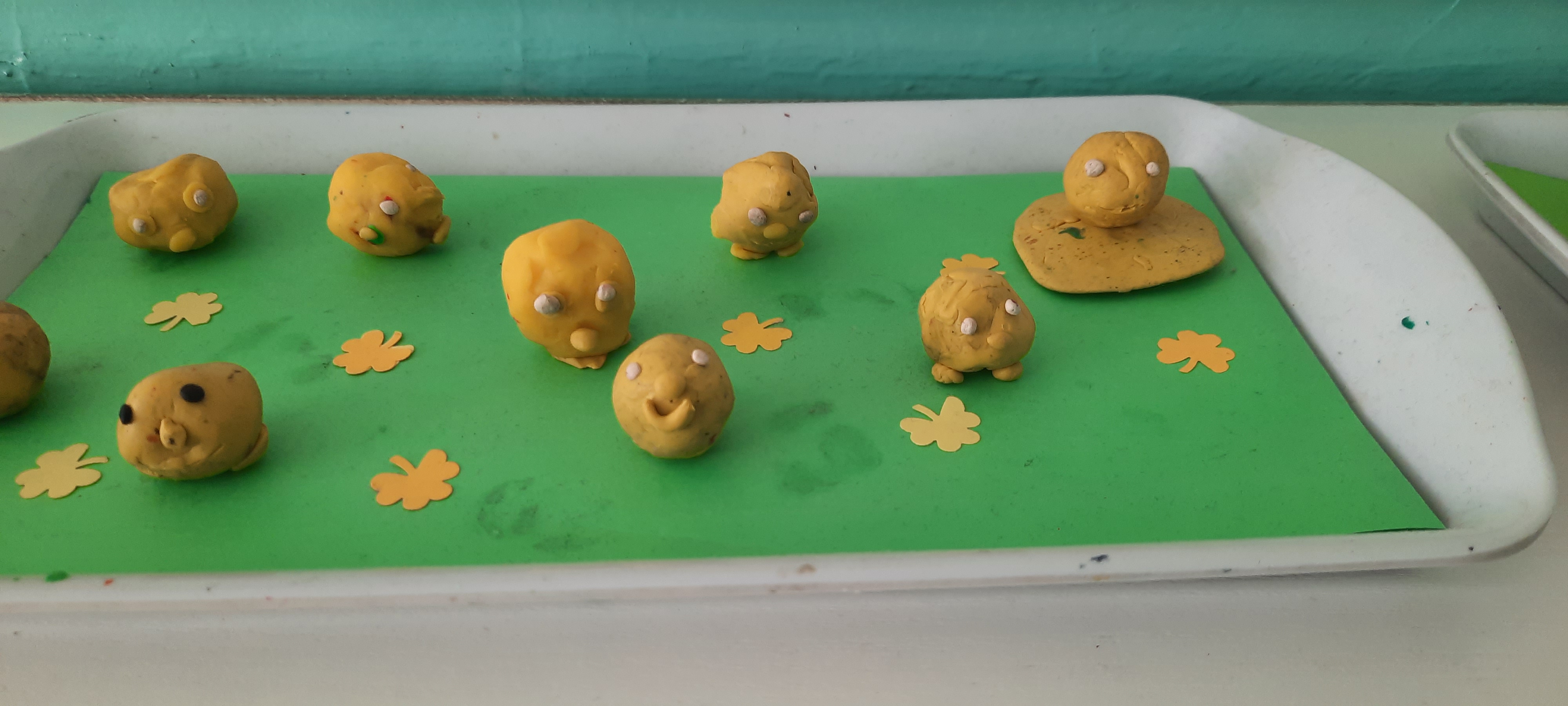